INFRAESTRUCTURA TECNOLÓGICAY ENEP DIGITAL.
Profr. Pablo Rolando de León Dávila.
AREAS DE LA ESCUELA  RELACIONADAS A LA TECNOLOGÍA
MULTIMEDIA
DISEÑO GRÁFICO
PÁGINA WEB
SOPORTE TECNOLÓGICO
ENEP DIGITAL
MULTIMEDIA
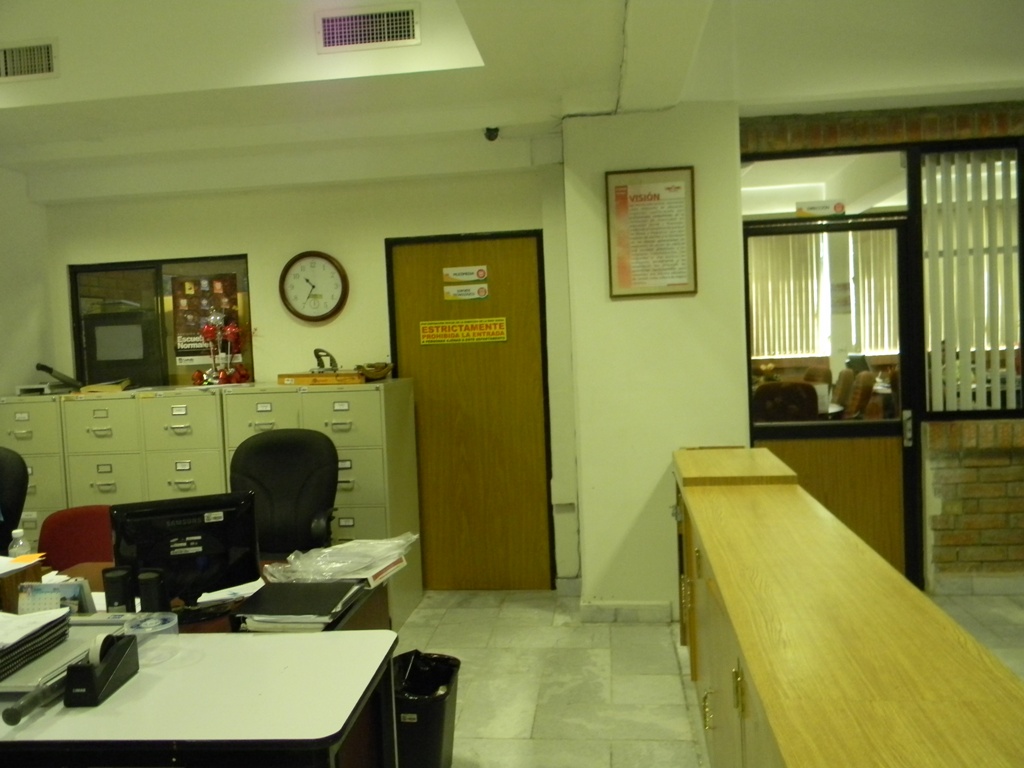 MULTIMEDIA Y DISEÑO GRÁFICO
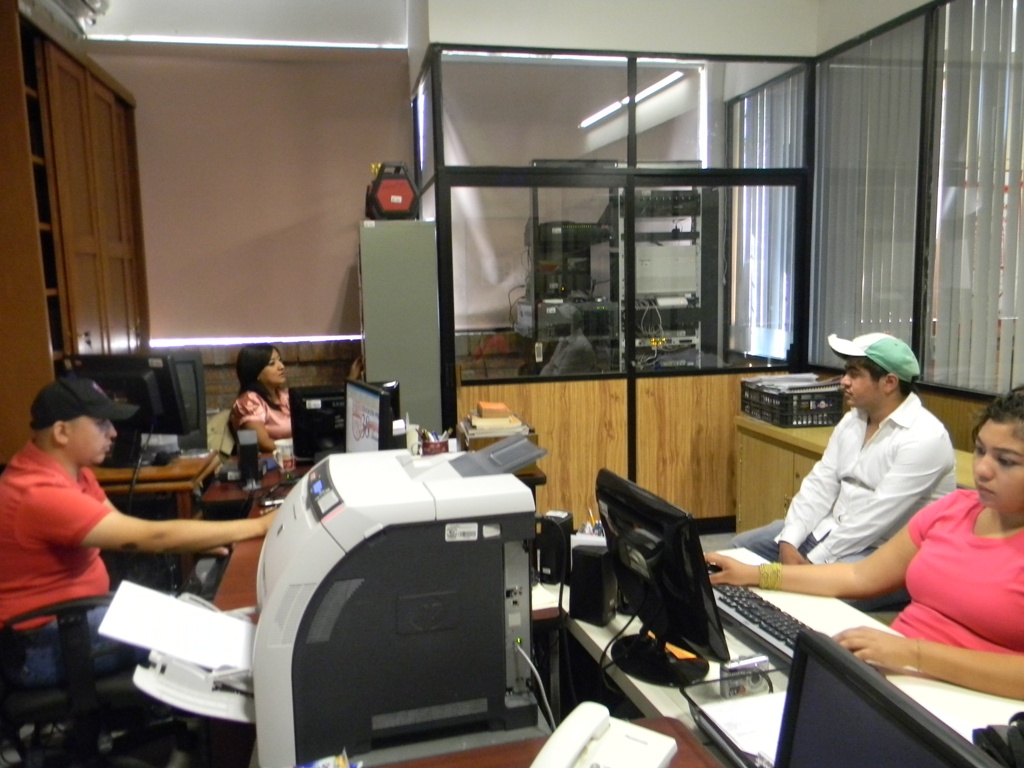 PÁGINA WEB
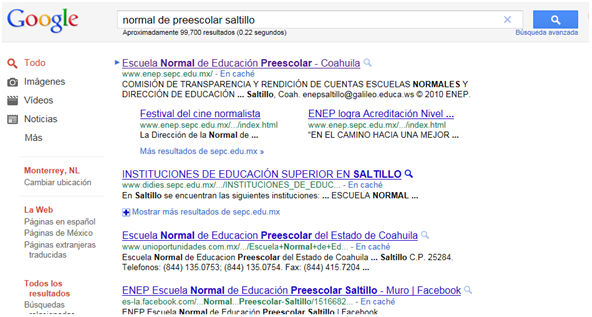 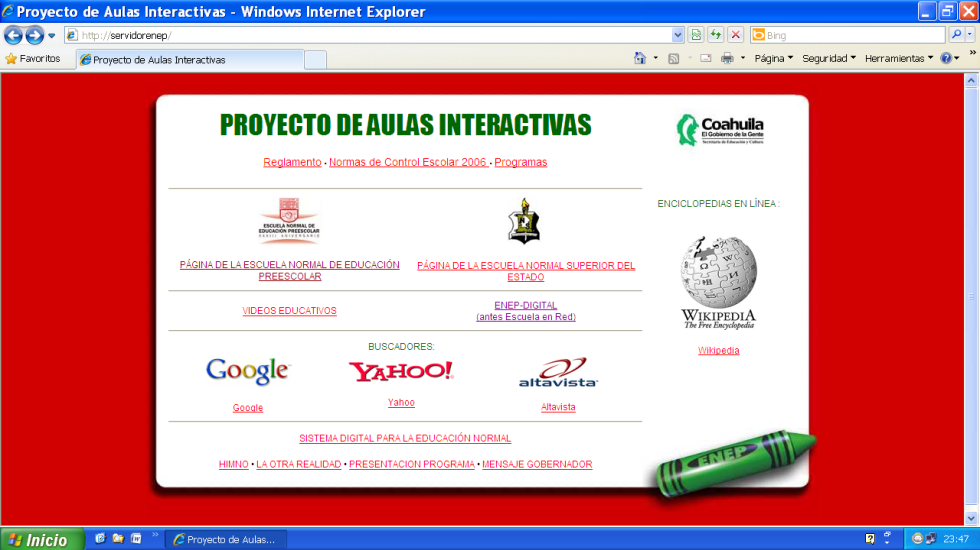 PÁGINA WEB
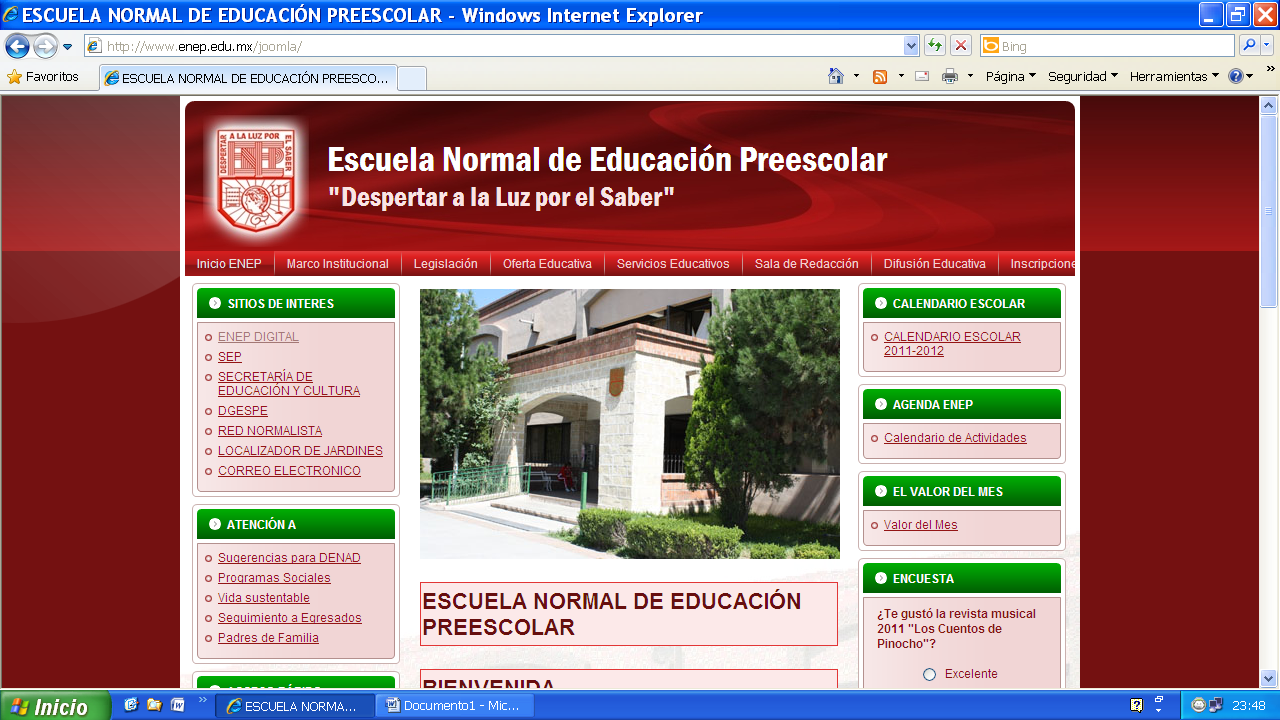 PÁGINA WEB
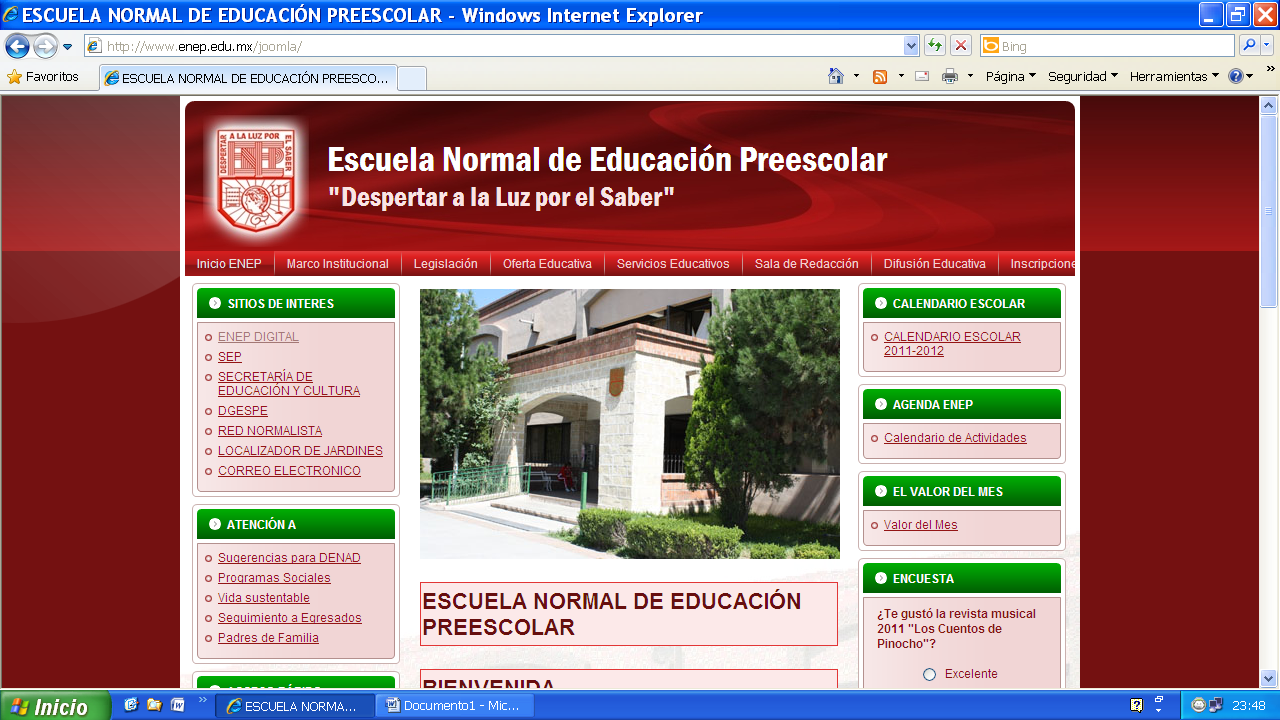 http://www.enep.edu.mx
SOPORTE TECNOLÓGICO
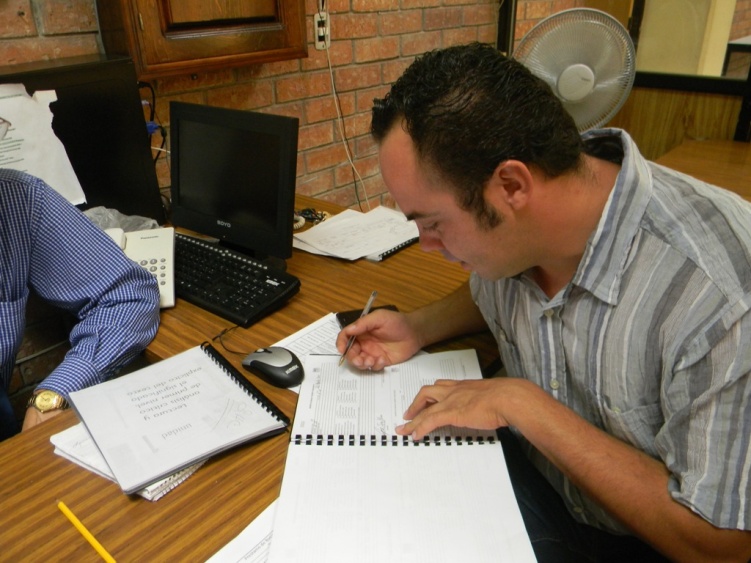 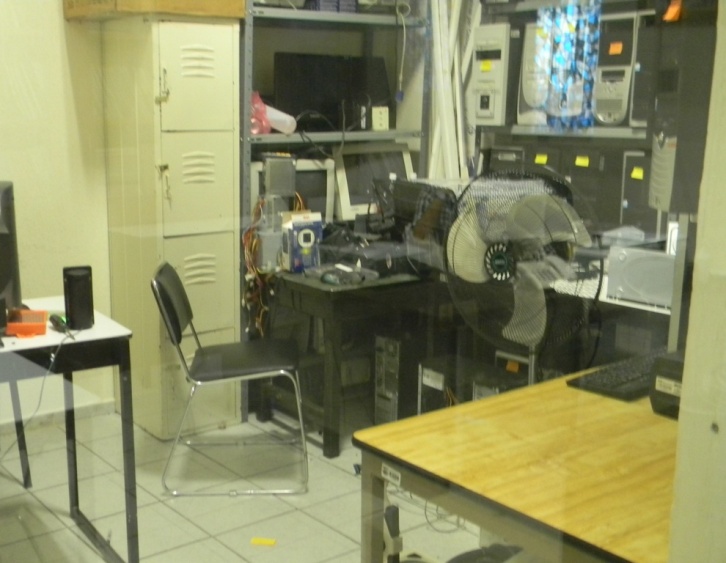 Mantenimiento y redes
ENEP DIGITAL
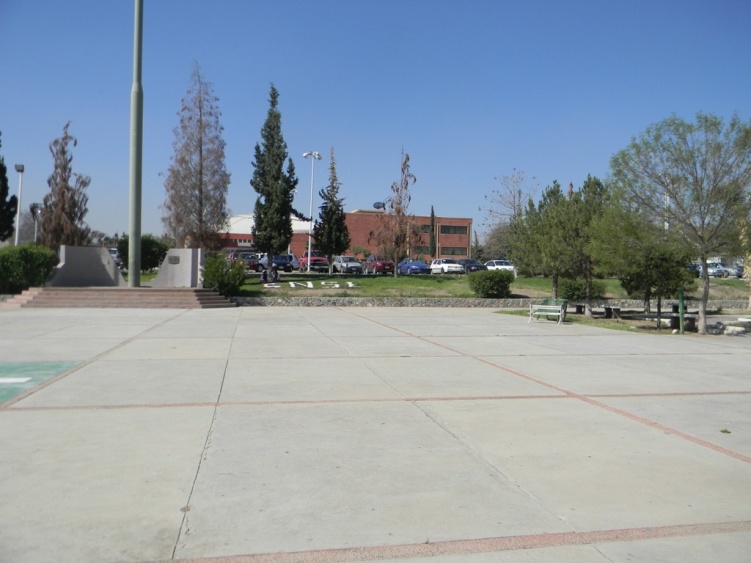 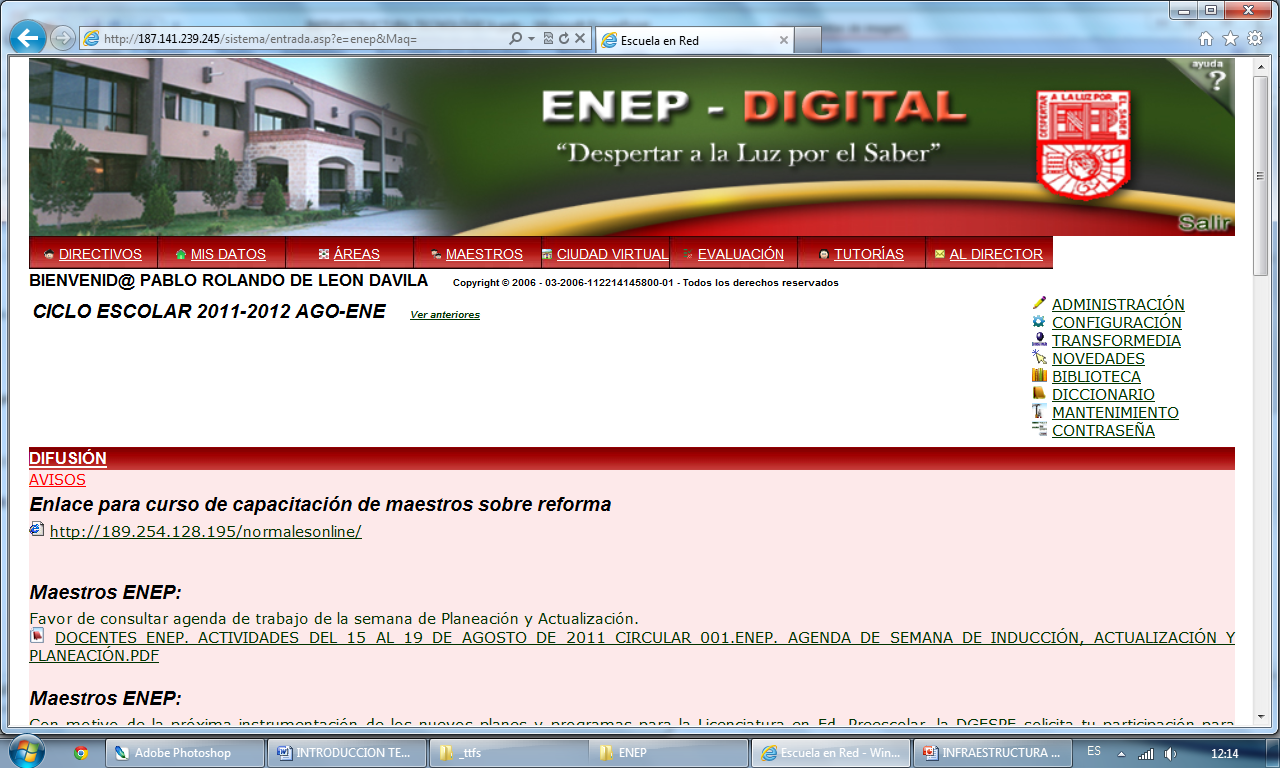 Intranet:
http://servidorenep
ENEP DIGITAL
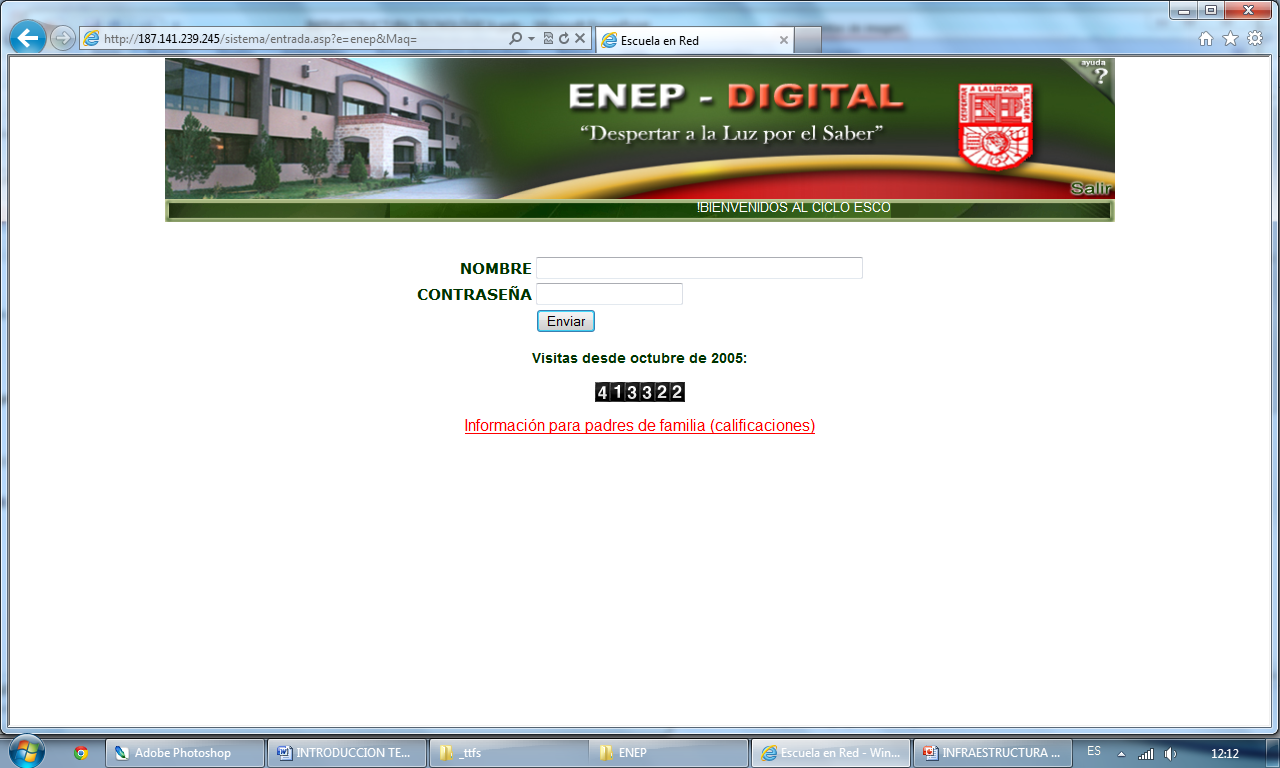 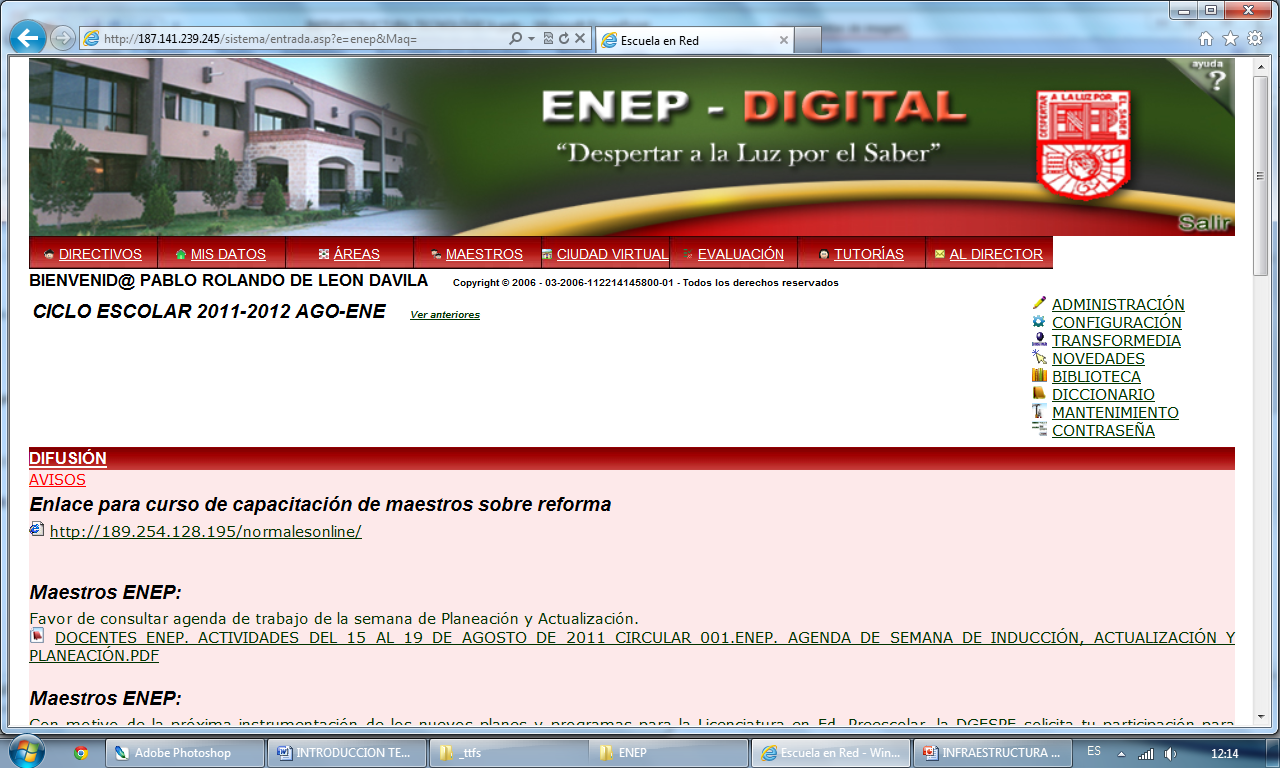 Plataforma educativa de la escuela
Infraestructura tecnologica
CENTROS DE CÓMPUTO
AULAS INTERACTIVAS
REDES INALÁMBRICAS
BIBLIOTECA
ÁREAS RESERVADAS
CENTROS DE CÓMPUTO
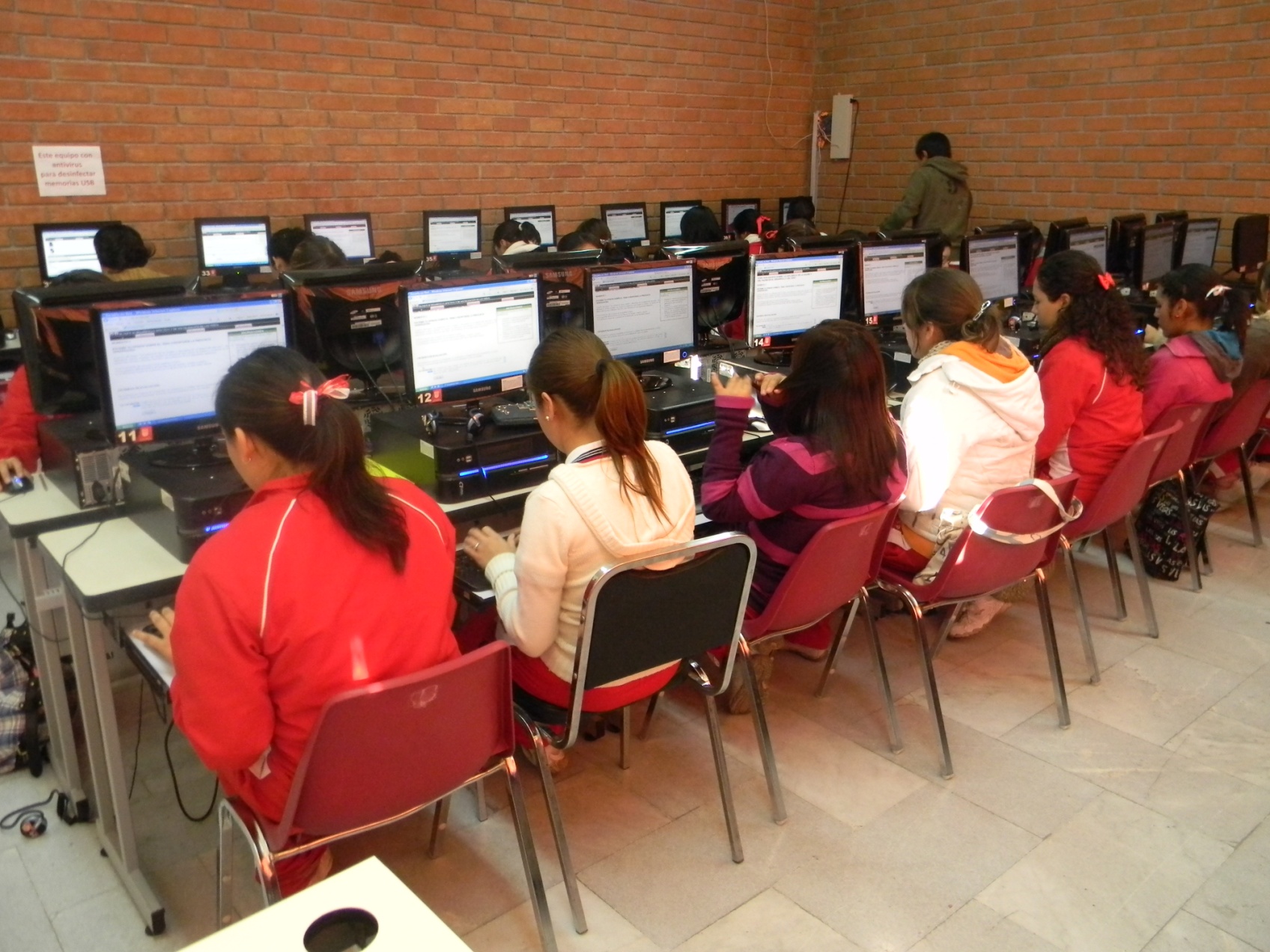 Planta alta
CENTROS DE CÓMPUTO
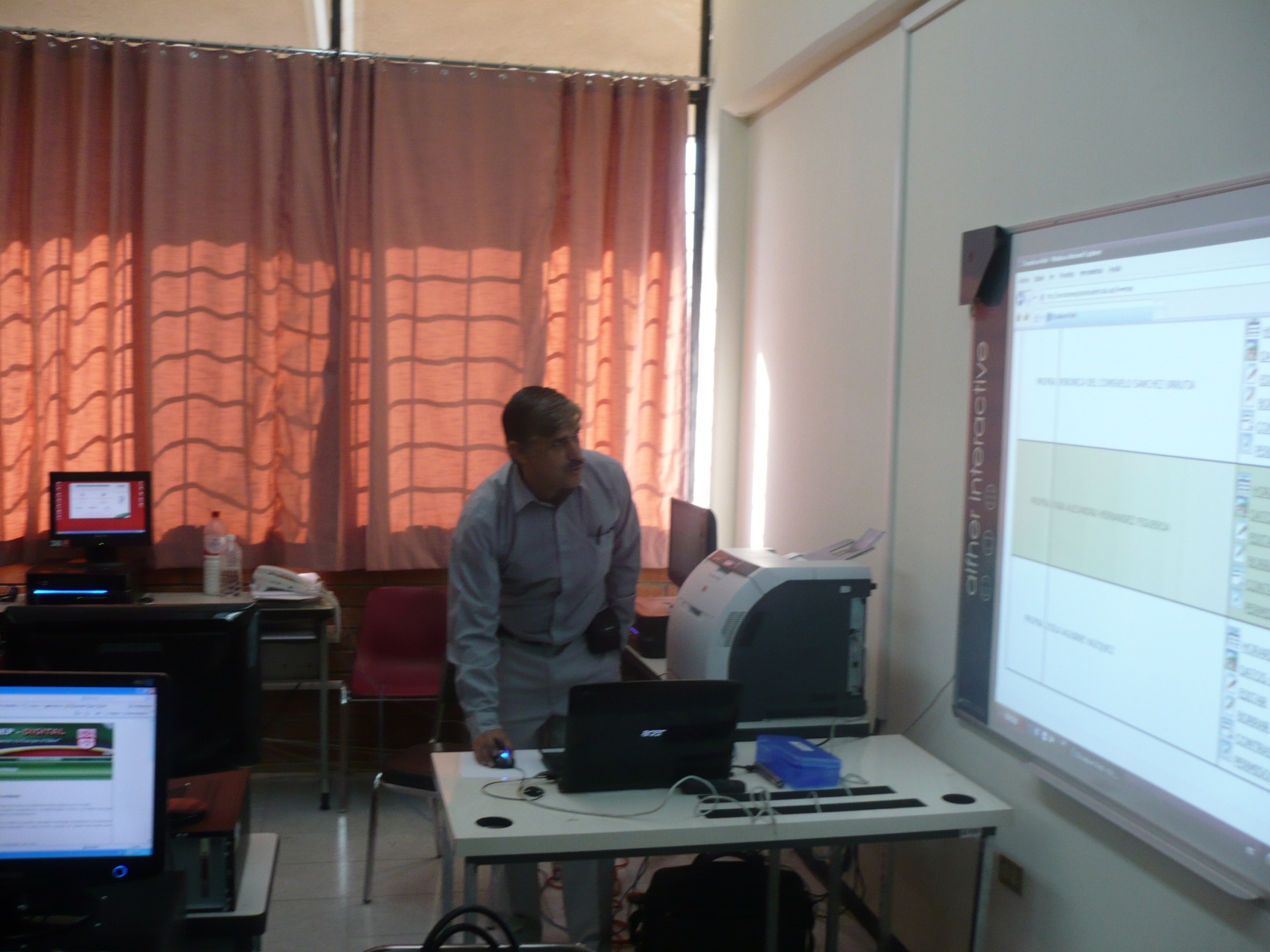 Planta alta
CENTROS DE CÓMPUTO
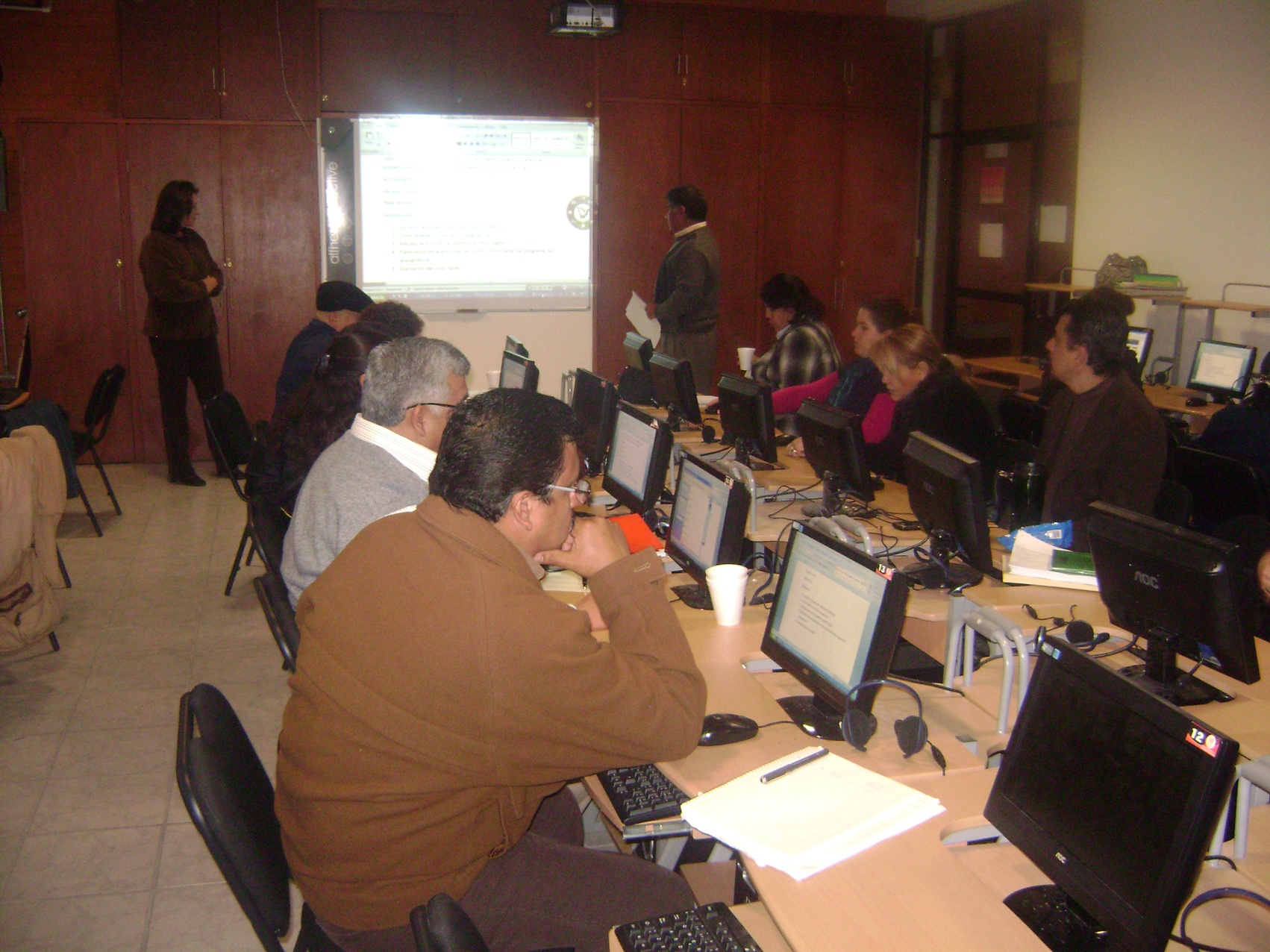 Planta baja
AULAS INTERACTIVAS
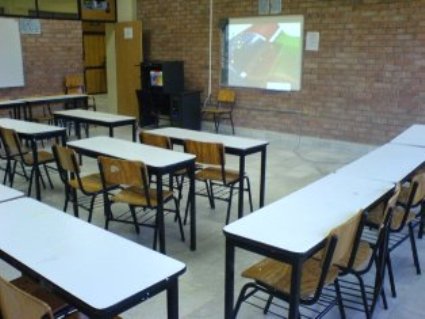 Salones
REDES INALÁMBRICAS
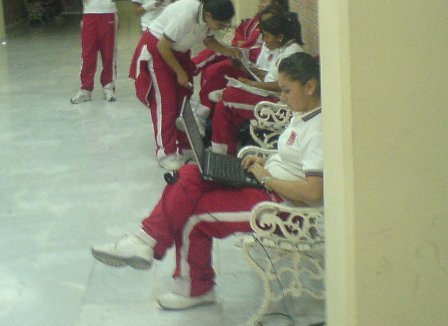 Usar las redes NS
RES INALÁMBRICAS
El personal de la escuela no es responsable de arreglar descomposturas en equipos personales.
El número de máquinas está limitado por lo que marca Conexión limitada o nula.
BIBLIOTECA
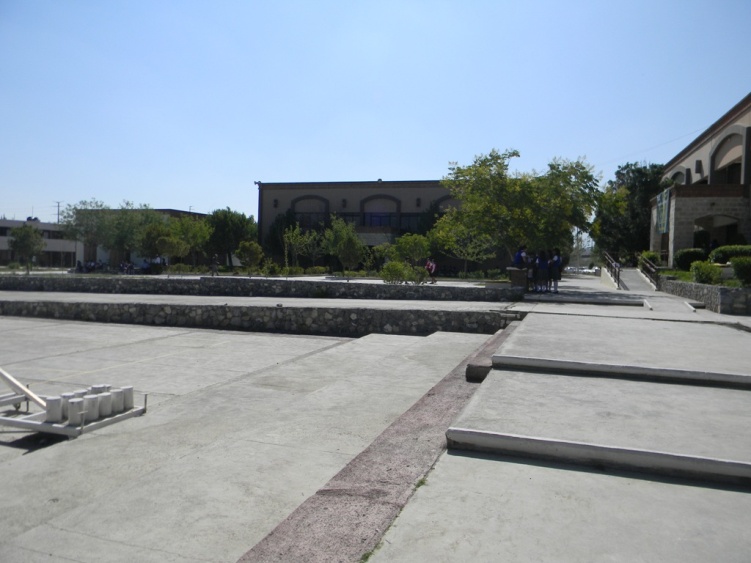 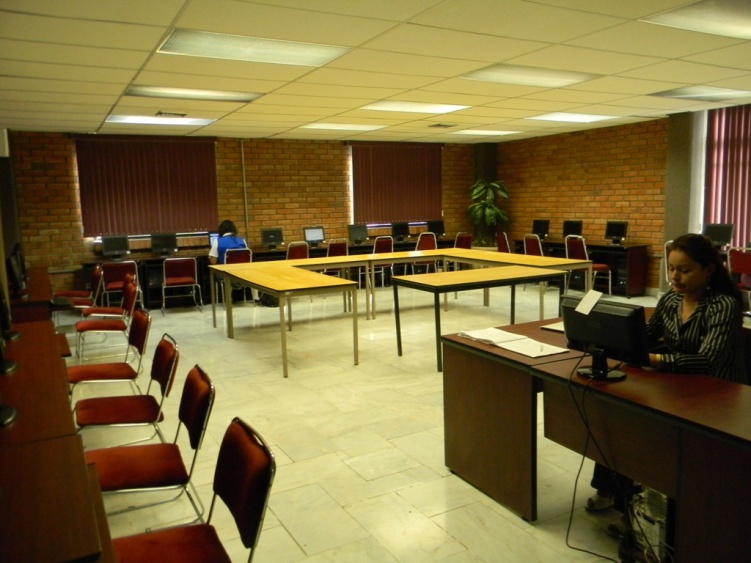 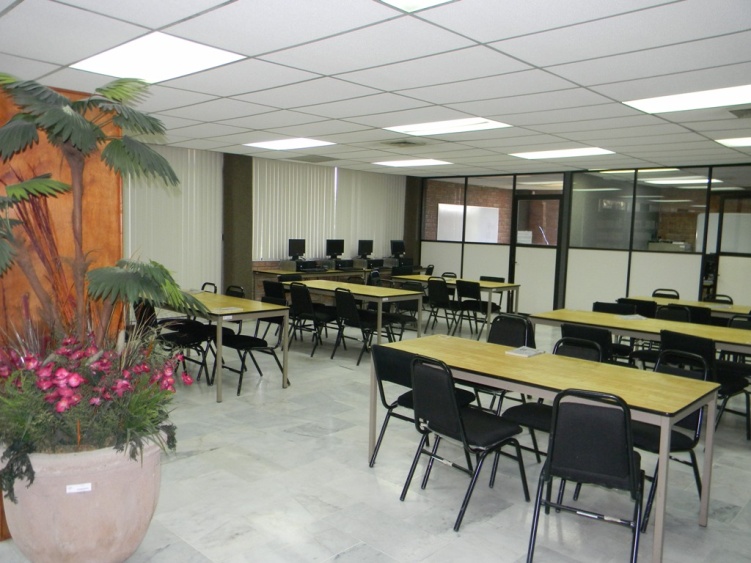 Espacio para uso e impresión
ÁREAS RESERVADAS
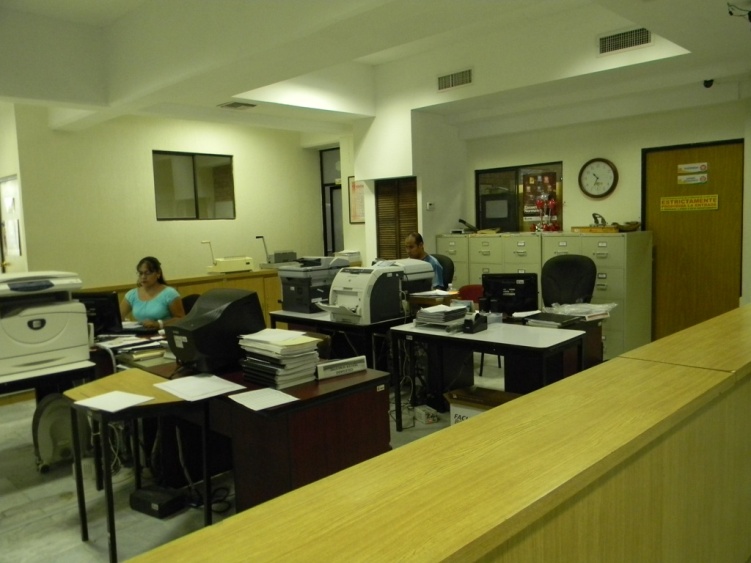 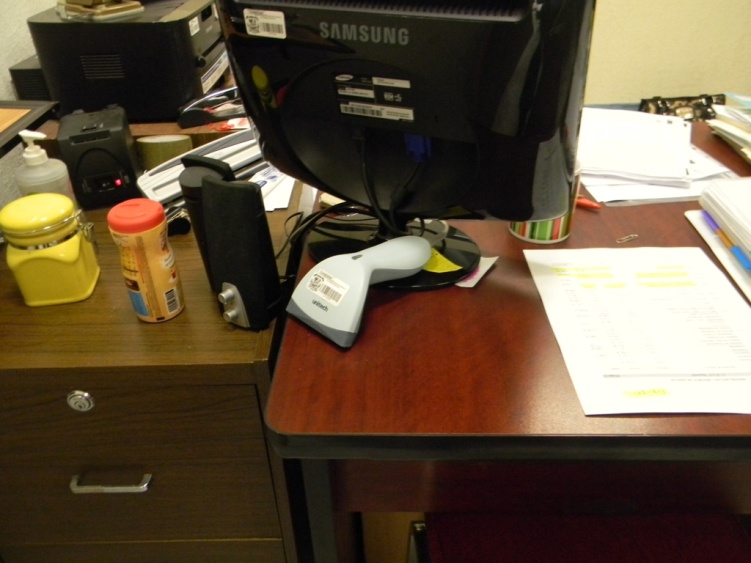 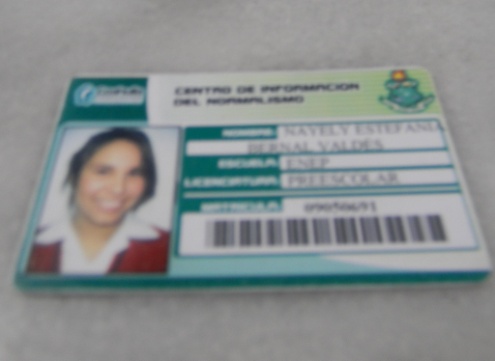 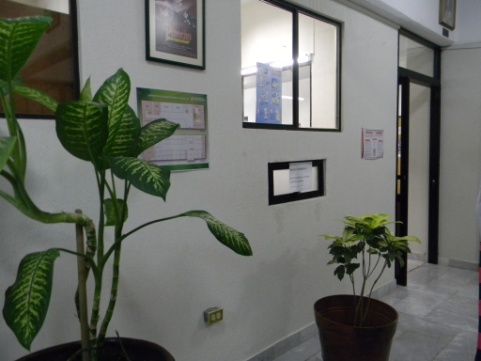 Oficinas y maestros
ÁREAS RESERVADAS
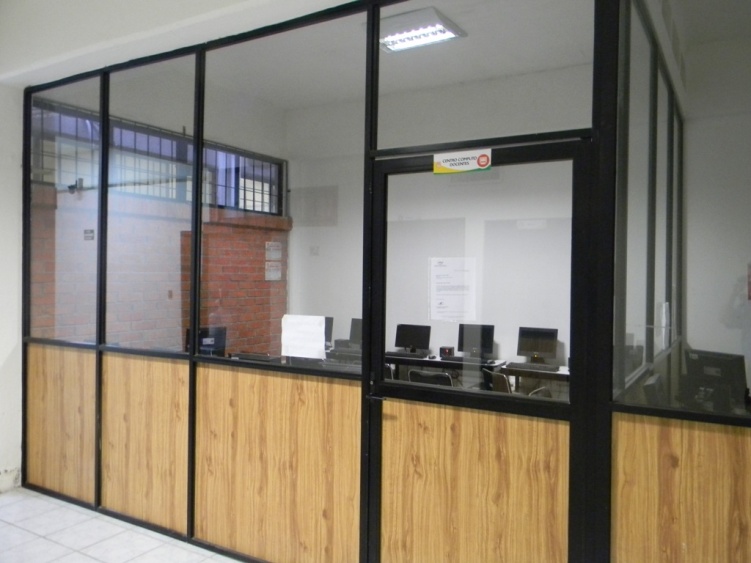 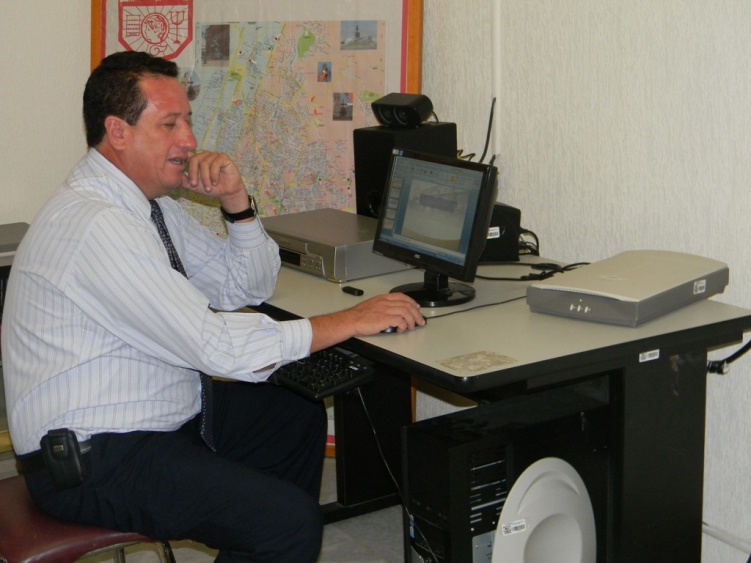 Oficinas y maestros